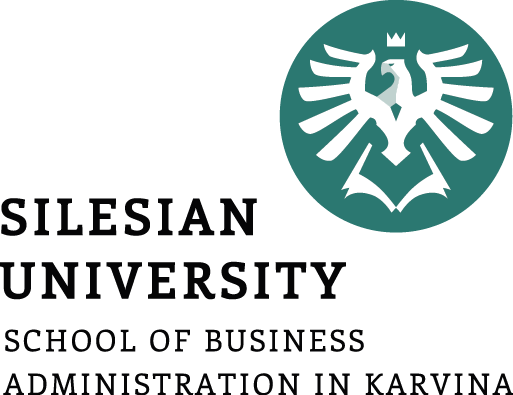 Investment spending and economies of scale
Ing. Žaneta Rylková, Ph.D.
Business Economics
Outline of the lecture
Invention, innovation, investmenst spending
Investment strategy
Economies of scale
Invention
New scientific or technical idea, and the means of its embodiment or accomplishment.
To be patentable, an invention must be novel, have utility, and be non-obvious. 
To be called an invention, an idea only needs to be proven as workable. But to be called an innovation, it must also be replicable at an economical cost, and must satisfy a specific need.
That's why only a few inventions lead to innovations because not all of them are economically feasible.
Innovation
The process of translating an idea or invention into goods or a service that creates value or for which customers will pay.
To be called an innovation, an idea must be replicable at an economical cost and must satisfy a specific need.
Innovation
Innovation involves deliberate application of information, imagination and initiative in deriving greater or different values from resources, and includes all processes by which new ideas are generated and converted into useful products.
In business, innovation often results when ideas are applied by the company in order to further satisfy the needs and expectations of the customers.
Investment spending
If an enterprise wants to prosper and to ensure its main goal, which is the increase of the enterprise´s value, it has to renew and upgrade its assets. It means that it has to focus on investment spending. To use investments effectively, with corresponding valorization, it is necessary to base the investment on thoughout and goal-directed decision.
Investment spending
Money spent on capital goods, or goods used in the production of capital, goods, or services.
Investment spending may include purchases such as machinery, land, production inputs, or infrastructure.
Investment spending should not be confused with investment, which refers to the purchase of financial instruments such as stocks, bonds, and derivatives.
Investment spending - reasons
Perspective of the enterprise´s development
Developing (new products)
Renewal (replacement of obsolete equipment)
Regulatory compliance (necessity to adapt new standards)
Investment spending - perspectives
Investment spending can be classified according to various perspecitves:
Accounting perspective
Development perspective
Investment spending - perspectives
The accounting perspective:
Financial (purchase of long-term securities, investment in another enterprise, etc.)
Tangible (purchase of machines, equipment, buildings, etc.)
Intangible  (purchase of licences, patents, software, etc.)
Investment spending
Enterprise investment spending can be characterized as single used sources, which set financial income for longer period. Investment spending should be used to contribute to the fulfillment of enterprise´s goals.
Investment spending
When evaluating investment spendings the following factors have to be considered:
Time
Revenue
Risks
Investment strategy
Systematic plan to allocate investable assets among investment choices such as bonds, certificates of deposit, commodities, real estate, stocks (shares). These plans take into account factors such as economic trends, inflation, and interest rates. Other factors include the investor's age, risk tolerance level, and short- or long-term growth objectives.
Investment strategy
Corporate investment strategies specify funds required to achieve a competitive advantage, and the economic results (profits) expected from such decisions. The three common corporate investment strategies are:
(1) Building,
(2) Defending, or
(3) Harvesting the firm's market position.
Invent, Innovate, Invest
Innovation is the „glue“ between invention and investment.

Invent – create new ideas and concepts
Innovation – match inventions with people´s problems to form solutions
Invest – commercialize solutions via businesses

„Research is the transformation of money into knowledge.
Innovation is the transformation of knowledge into money.“
Dr. Geoffrey Nicholson (3M)
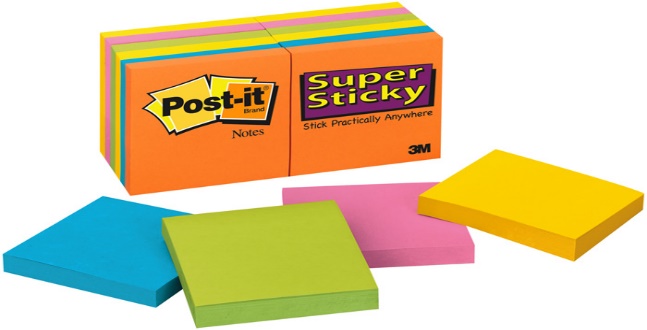 Economies of scale
The reduction in long-run average and marginal costs arising from an increase in size of an operating unit (a factory or plant, for example). Economics of scale can be internal to an organization (cost reduction due to technological and management factors) or external (cost reduction due to the effect of technology in an industry).
Economies of scale
Diseconomies of scale - Increase in long-term average cost of production as the scale of operations increases beyond a certain level. This anomaly may be caused by factors such as (1) over-crowding where men and machines get in each other's way, (2) greater wastage due to lack of coordination, or (3) a mismatch between the optimum outputs of different operations.
Economies of scale – Combination of production factors
Economies of scale

Consideration
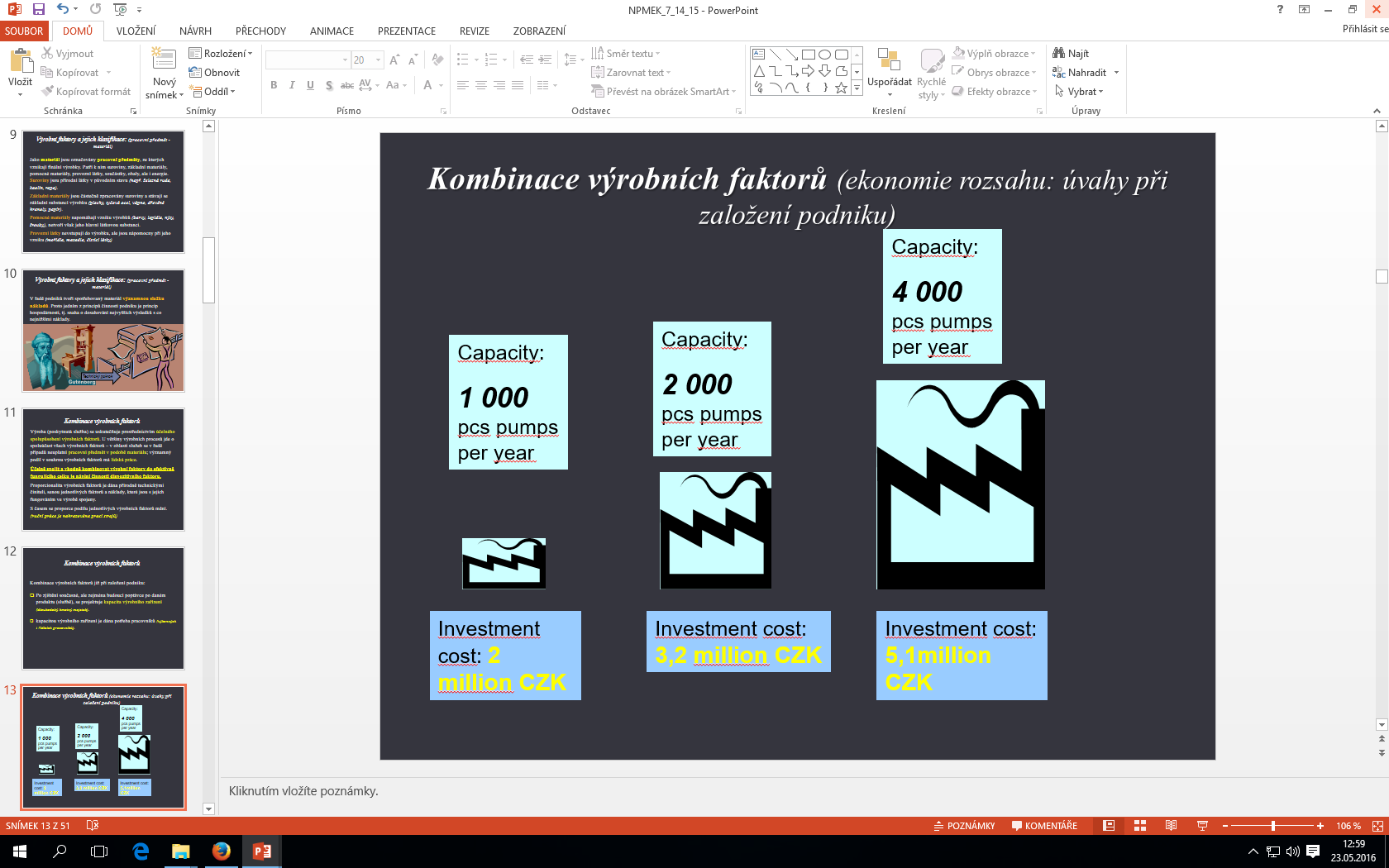 Economies of scale – Combination of production factors
Various types of productions factors enter to various types of production in different quantities, and it often happens that one particular factor is predominant.
According to the prevailing production factor we can differentiate production (businesses):
companies with a high proportion of tangible fixed assets (capital intensive production), a high proportion of depreciation costs: mining industry, metallurgy, automotive industry.
labor-intensive: services, industry of glass, ceramics, optical industry.
material-intensive: food industry.
Economy of scale
Current economics of businesses encourages activities aimed at maximizing the marketability of their manufactured products or services. One of the ways to fulfill these activities is to ensure sales of products to a wide (geographic) market spectrum.
The motive of that effort is the application of the principle of economies of scale in designing the size of enterprises and the consequent principle of fixed costs degression in the operational phase.
Economy of scale
Economy of scale
It is important to note that when there are insufficient data available, a = 0.6 can be used for a rough estimation. This case is commonly referred as the six-tenths rule method. This approach refers to the economy of scale, meaning that increasing capacity of the plant decreases unit marginal production cost.
 
Features of the production process are reflected in the value of the exponent "a". The exponent "a" ranges from 0.4 to 0.9.
Economies of scale – exponent „a“
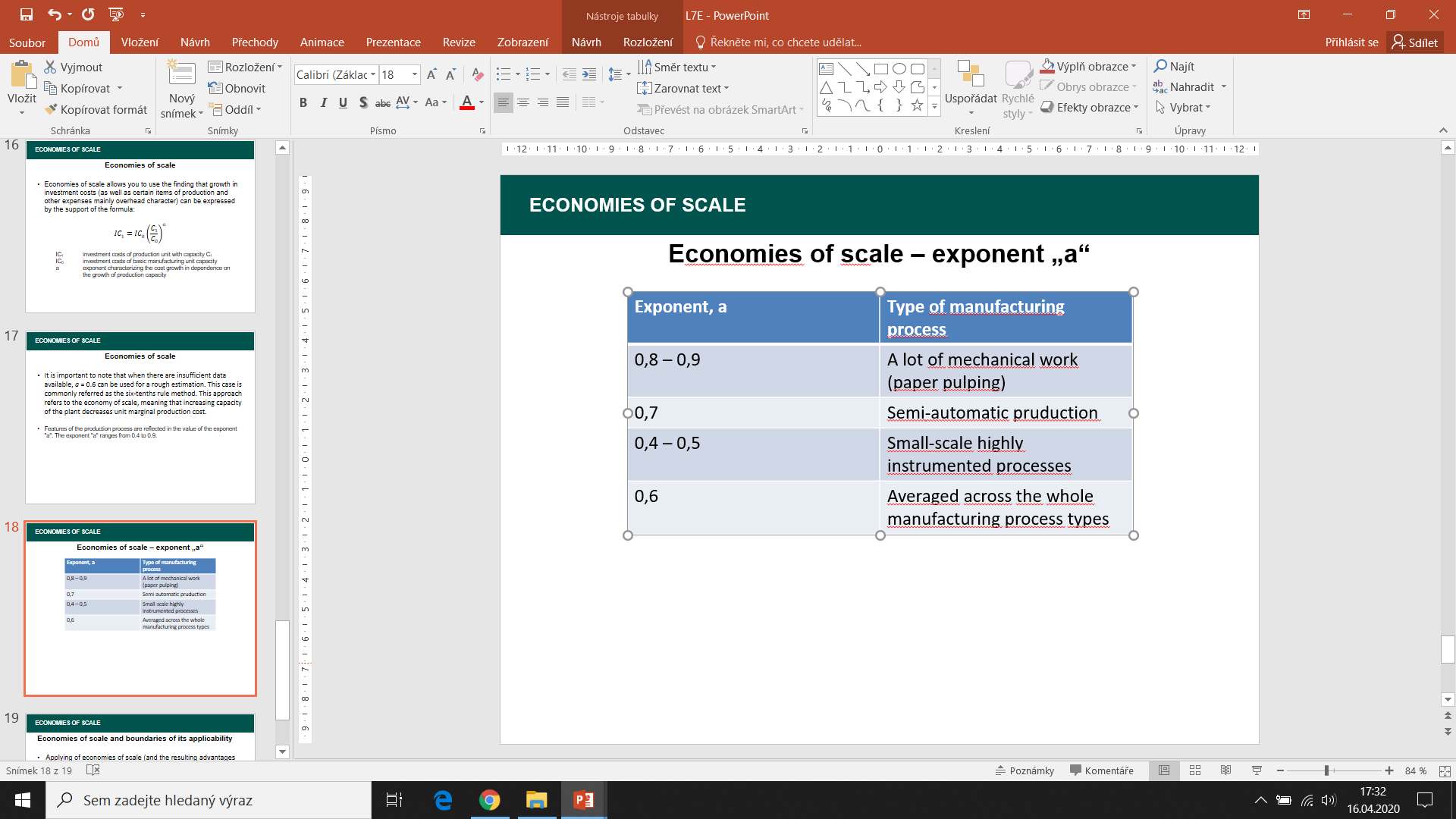 Economies of scale and boundaries of its applicability
Applying of economies of scale (and the resulting advantages for businesses), however, can have limitations. Whole range of factors can make impossible to "develop" its contribution in entirety. One of the limiting factors is the cost of transporting the products to the customer. With increasing production volume the cost of transporting products to the final customer rises.
Economies of scale and boundaries of its applicability
If the cost of transporting products exceed "acceptable" limits, the products can become unsaleable (despite the cost advantage of economies of scale).